Hành tinh xanh của em
Tuần 25
Bài
14
Cỏ non cười rồi
Đọc – tiết 1 + 2
Trang 57
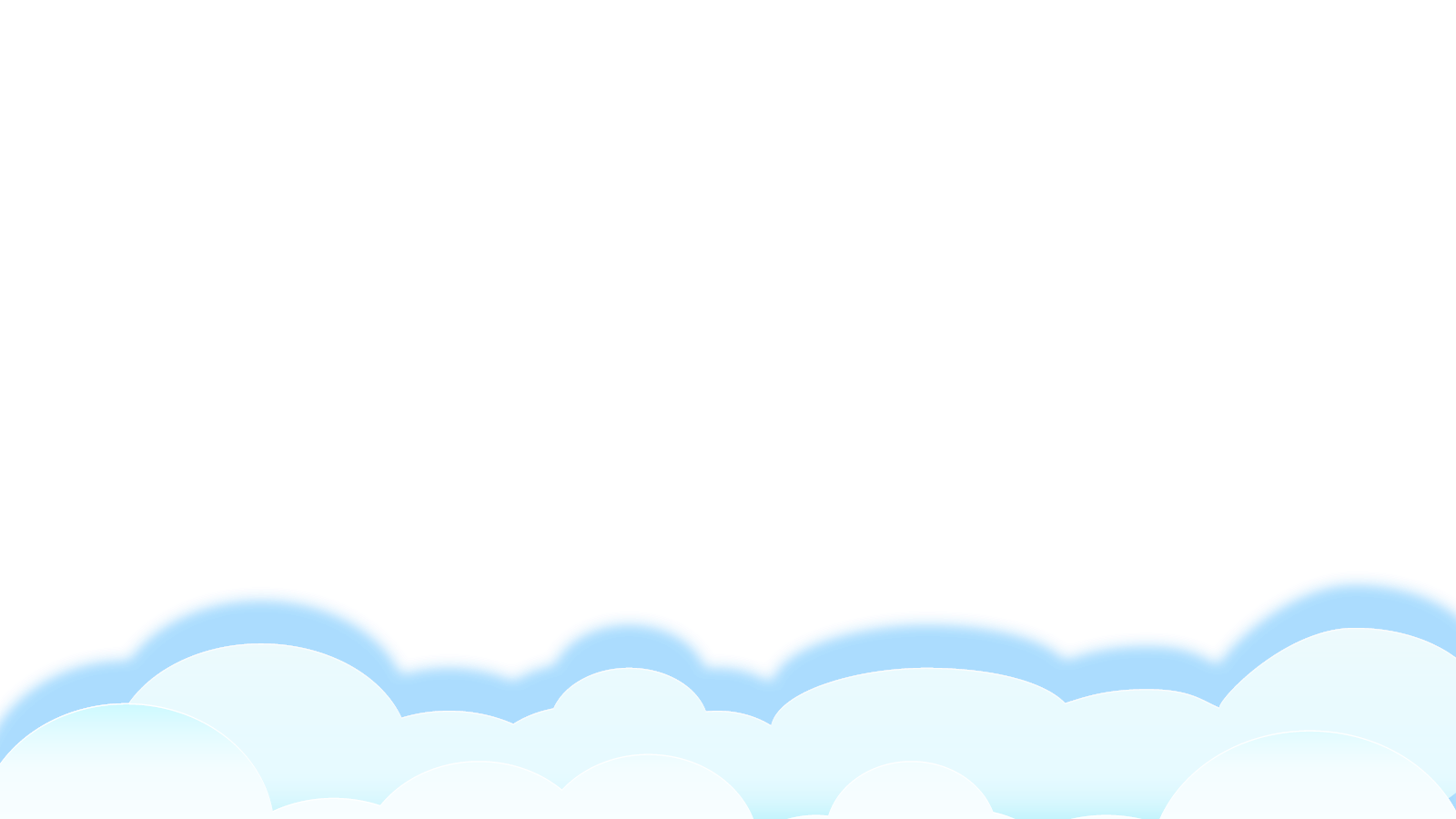 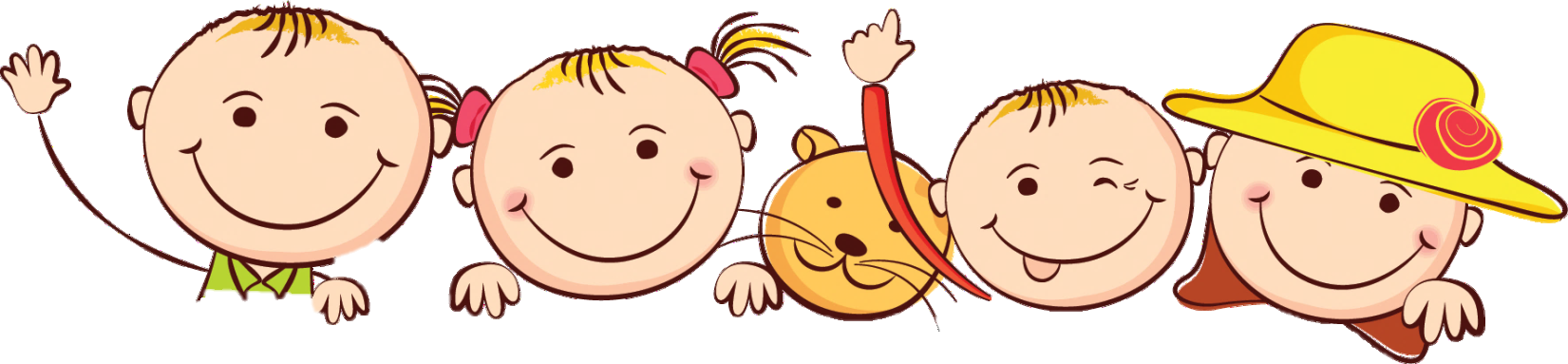 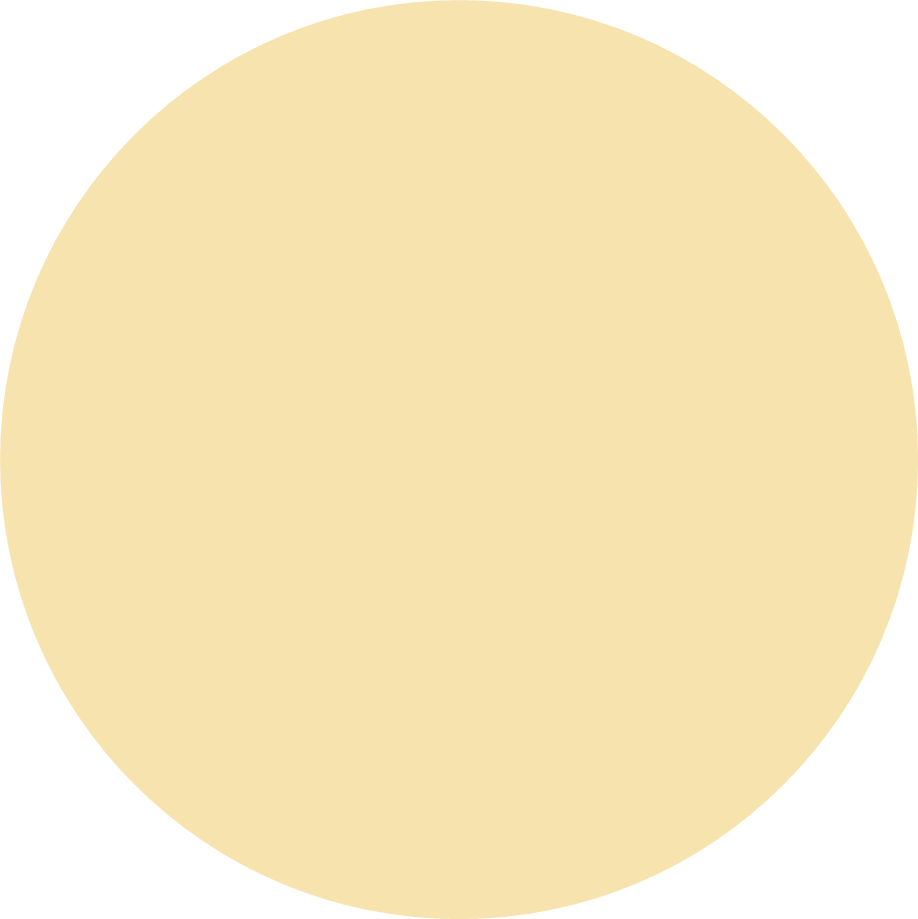 KHỞI ĐỘNG
Ôn bài cũ
r
- Đọc thuộc bài thơ “Tiếng chổi tre”.
 -  Cho biết công việc của chị lao công vất vả như thế nào?
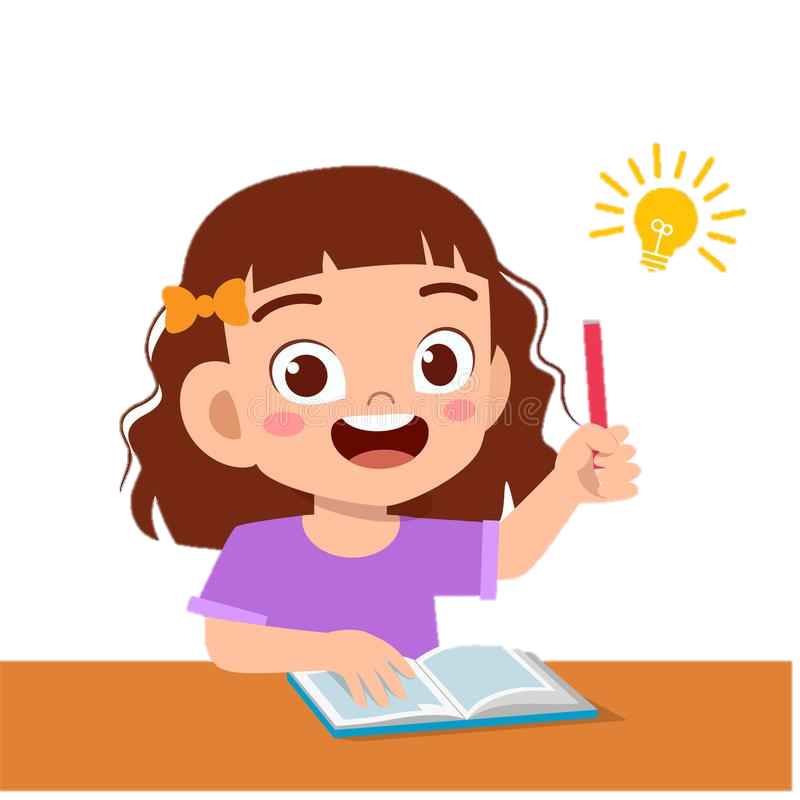 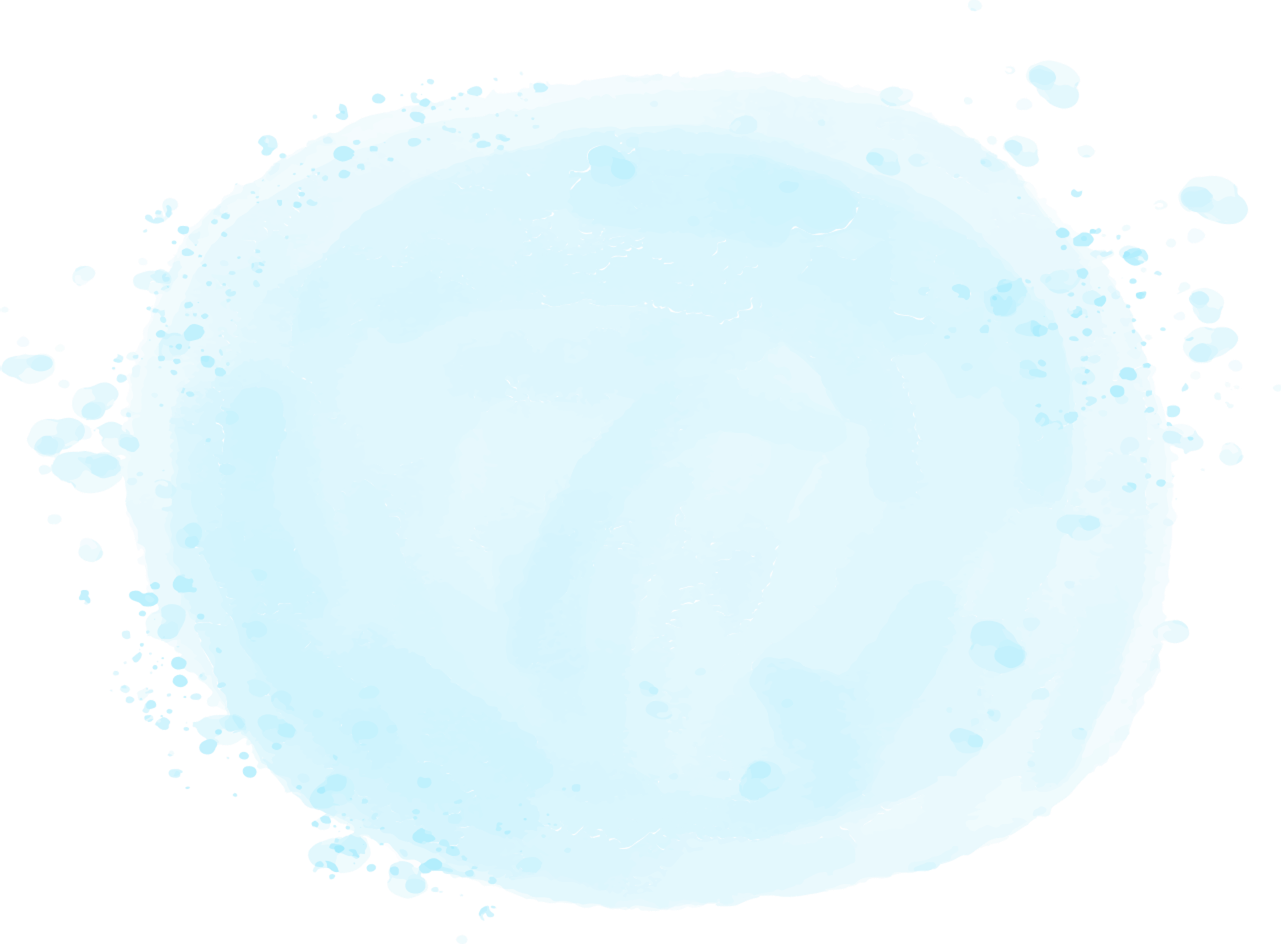 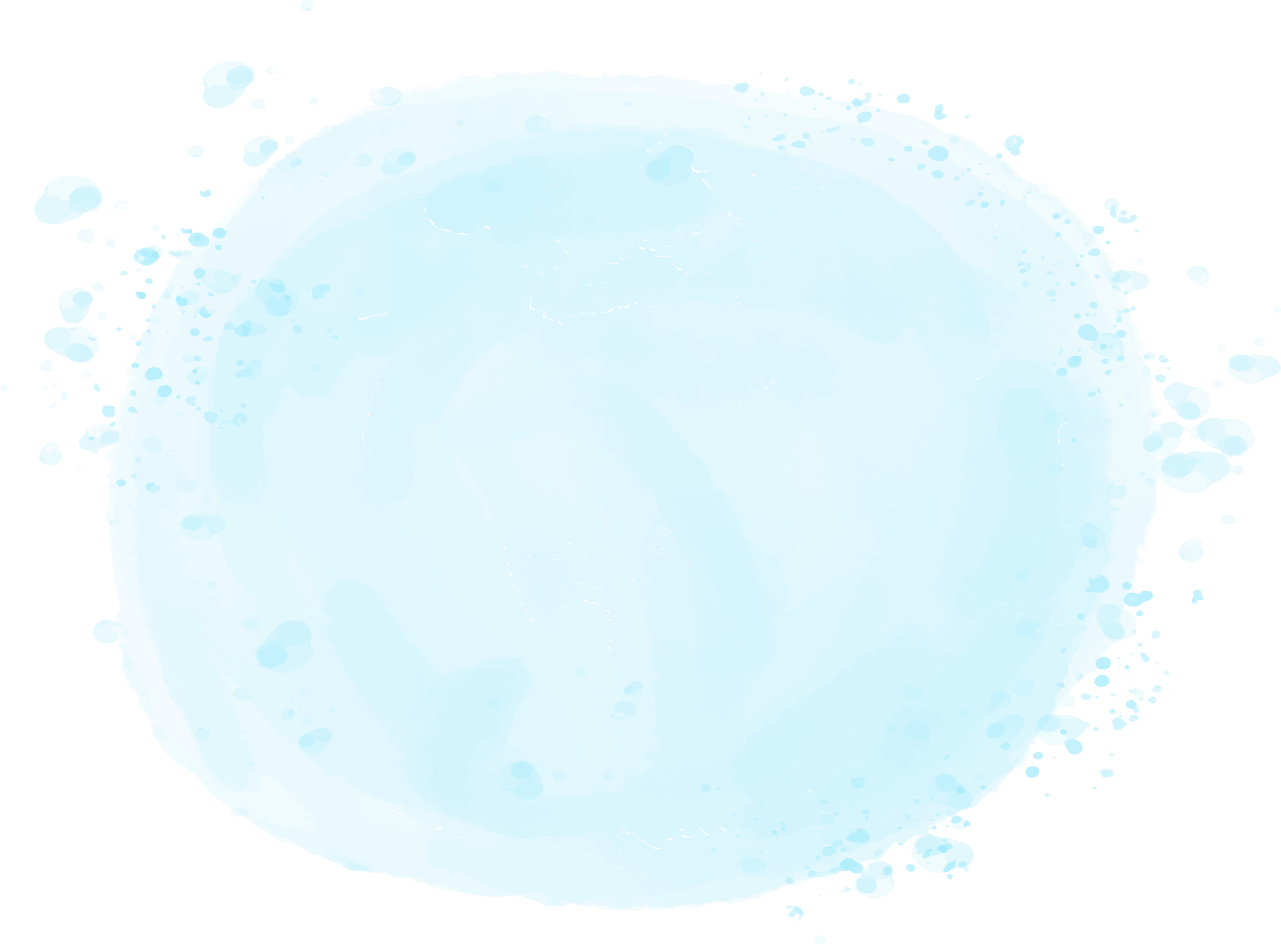 YÊU CẦU CẦN ĐẠT
Đọc đúng các các từ khó, đọc rõ văn bản “Cỏ non cười rồi” với tốc độ đọc phù hợp.
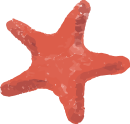 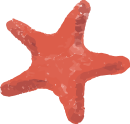 Trả lời được các câu hỏi của bài.
Hiểu nội dung bài. Thông qua đó thấy được ý thức trách nhiệm bảo vệ môi trường của chim én.
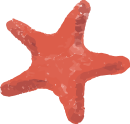 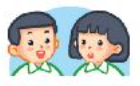 Em nhìn thấy mấy tấm biển báo trong bức tranh?
Nội dung của từng tấm biển báo là gì?
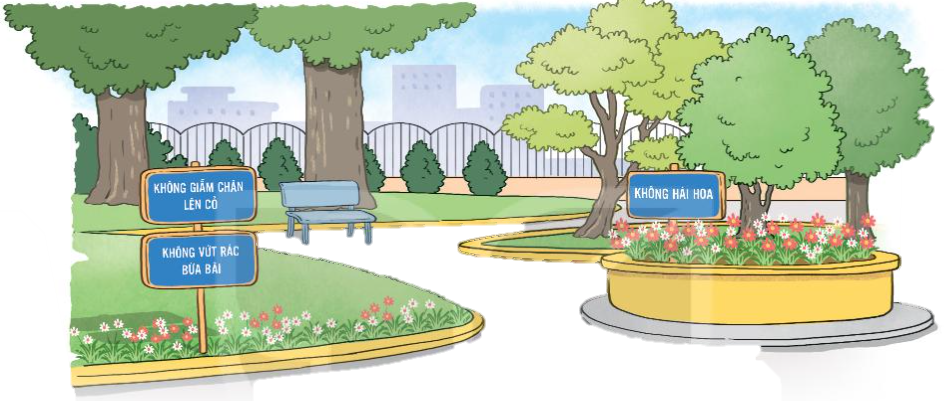 KHÔNG DẪM CHÂN LÊN CỎ
KHÔNG HÁI HOA
KHÔNG VỨT RÁC BỪA BÃI
Các tấm biển báo dưới đây nhắc nhở chúng ta điều gì?
CỎ NON CƯỜI RỒI
Đọc mẫu
Mùa xuân đã đến. Cỏ trong công viên bừng tỉnh sau giấc ngủ đông. Từng đàn én từ phương nam trở về. Trẻ em chơi đùa dưới ánh mặt trời ấm áp.
     Một hôm, chị én nâu đang sửa soạn đi ngủ thì nghe thấy tiếng khóc thút thít. Lần theo tiếng khóc, én nâu tìm đến công viên nhỏ. Thấy một cây cỏ non đang khóc, én nâu hỏi:
    - Em bị ốm à?
    Cỏ non khóc nấc lên:
   - Chị ơi, em không đứng thẳng được nữa. Các bạn nhỏ đã đến đây chơi đùa và giẫm lên em.
     Én nâu lặng đi một phút rồi bỗng reo lên:
    - Đừng khóc nữa! Chị sẽ giúp em.
ĐỌC
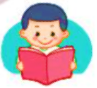 Thế rồi, én nâu kêu gọi thêm rất nhiều bạn của mình. Suốt đêm, cả đàn én ra sức đi tìm cỏ khô tết thành dòng chữ “Không dẫm chân lên cỏ!” đặt bên cạnh bãi cỏ. Xong việc, én nâu tươi cười bảo cỏ non:
     - Từ nay em yên tâm rồi. Không còn ai giẫm lên em nữa đâu.
     Cỏ non nhoẻn miệng cười và cảm ơn chị én nâu. 
(Theo 365 truyện kể hằng đêm)
CỎ NON CƯỜI RỒI
Luyện đọc đoạn lần 1
ĐỌC
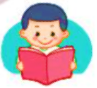 Mùa xuân đã đến. Cỏ trong công viên bừng tỉnh sau giấc ngủ đông. Từng đàn én từ phương nam trở về. Trẻ em chơi đùa dưới ánh mặt trời ấm áp.
     Một hôm, chị én nâu đang sửa soạn đi ngủ thì nghe thấy tiếng khóc thút thít. Lần theo tiếng khóc, én nâu tìm đến công viên nhỏ. Thấy một cây cỏ non đang khóc, én nâu hỏi:
    - Em bị ốm à?
    Cỏ non khóc nấc lên:
   - Chị ơi, em không đứng thẳng được nữa. Các bạn nhỏ đã đến đây chơi đùa và giẫm lên em.
     Én nâu lặng đi một phút rồi bỗng reo lên:
    - Đừng khóc nữa! Chị sẽ giúp em.
1
2
3
Thế rồi, én nâu kêu gọi thêm rất nhiều bạn của mình. Suốt đêm, cả đàn én ra sức đi tìm cỏ khô tết thành dòng chữ “Không dẫm chân lên cỏ!” đặt bên cạnh bãi cỏ. Xong việc, én nâu tươi cười bảo cỏ non:
     - Từ nay em yên tâm rồi. Không còn ai giẫm lên em nữa đâu.
     Cỏ non nhoẻn miệng cười và cảm ơn chị én nâu. 
(Theo 365 truyện kể hằng đêm)
Luyện đọc từ khó
ĐỌC
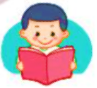 bừng tỉnh
giấc ngủ
sửa soạn
nhoẻn miệng cười
Luyện đọc câu dài
Một hôm, chị én nâu đang sửa soạn đi ngủ thì nghe thấy tiếng khóc thút thít.
Suốt đêm, cả đàn én ra sức đi tìm cỏ khô tết thành dòng chữ “Không dẫm chân lên cỏ!” đặt bên cạnh bãi cỏ.
CỎ NON CƯỜI RỒI
Luyện đọc đoạn lần 2
1
Mùa xuân đã đến. Cỏ trong công viên bừng tỉnh sau giấc ngủ đông. Từng đàn én từ phương nam trở về. Trẻ em chơi đùa dưới ánh mặt trời ấm áp.
     Một hôm, chị én nâu đang sửa soạn đi ngủ thì nghe thấy tiếng khóc thút thít. Lần theo tiếng khóc, én nâu tìm đến công viên nhỏ. Thấy một cây cỏ non đang khóc, én nâu hỏi:
    - Em bị ốm à?
    Cỏ non khóc nấc lên:
   - Chị ơi, em không đứng thẳng được nữa. Các bạn nhỏ đã đến đây chơi đùa và giẫm lên em.
     Én nâu lặng đi một phút rồi bỗng reo lên:
    - Đừng khóc nữa! Chị sẽ giúp em.
ĐỌC
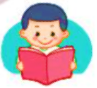 2
Thế rồi, én nâu kêu gọi thêm rất nhiều bạn của mình. Suốt đêm, cả đàn én ra sức đi tìm cỏ khô tết thành dòng chữ “Không dẫm chân lên cỏ!” đặt bên cạnh bãi cỏ. Xong việc, én nâu tươi cười bảo cỏ non:
     - Từ nay em yên tâm rồi. Không còn ai giẫm lên em nữa đâu.
     Cỏ non nhoẻn miệng cười và cảm ơn chị én nâu. 
(Theo 365 truyện kể hằng đêm)
3
Giải nghĩa từ
- Sửa soạn: chuẩn bị, sắp đặt các thứ để làm việc gì đó.
- Thút thít: tiếng khóc nhỏ và ngắt quãng.
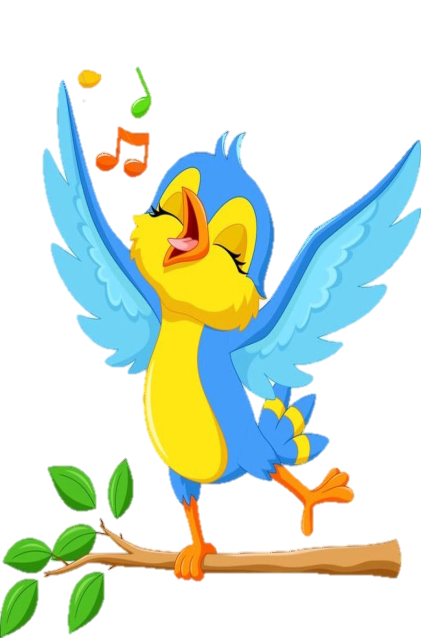 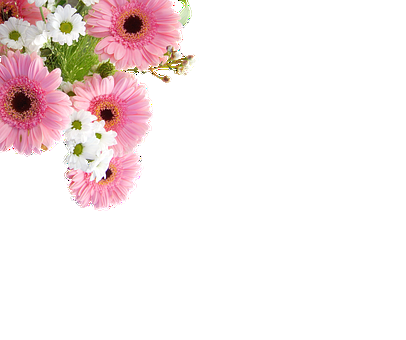 Tiết 2
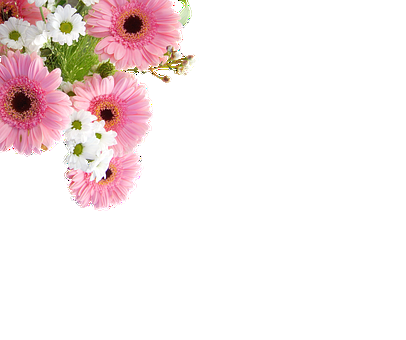 CỎ NON CƯỜI RỒI
Luyện đọc toàn bài
ĐỌC
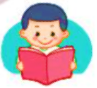 1
Mùa xuân đã đến. Cỏ trong công viên bừng tỉnh sau giấc ngủ đông. Từng đàn én từ phương nam trở về. Trẻ em chơi đùa dưới ánh mặt trời ấm áp.
     Một hôm, chị én nâu đang sửa soạn đi ngủ thì nghe thấy tiếng khóc thút thít. Lần theo tiếng khóc, én nâu tìm đến công viên nhỏ. Thấy một cây cỏ non đang khóc, én nâu hỏi:
    - Em bị ốm à?
    Cỏ non khóc nấc lên:
   - Chị ơi, em không đứng thẳng được nữa. Các bạn nhỏ đã đến đây chơi đùa và giẫm lên em.
     Én nâu lặng đi một phút rồi bỗng reo lên:
    - Đừng khóc nữa! Chị sẽ giúp em.
2
Thế rồi, én nâu kêu gọi thêm rất nhiều bạn của mình. Suốt đêm, cả đàn én ra sức đi tìm cỏ khô tết thành dòng chữ “Không dẫm chân lên cỏ!” đặt bên cạnh bãi cỏ. Xong việc, én nâu tươi cười bảo cỏ non:
     - Từ nay em yên tâm rồi. Không còn ai giẫm lên em nữa đâu.
     Cỏ non nhoẻn miệng cười và cảm ơn chị én nâu. 
(Theo 365 truyện kể hằng đêm)
3
Trả lời câu hỏi
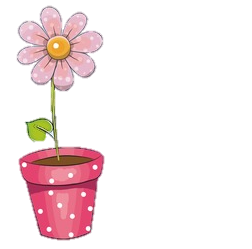 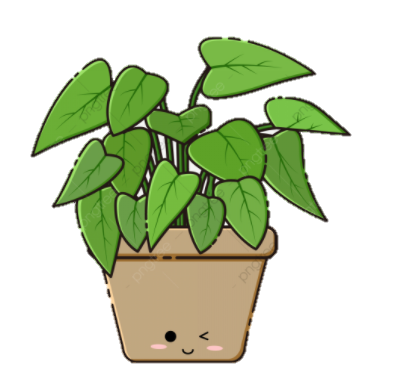 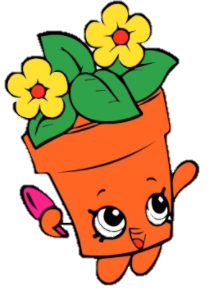 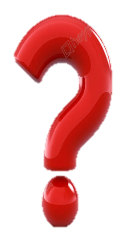 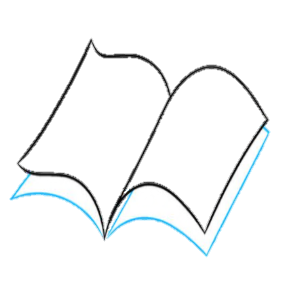 Trả lời câu hỏi
Câu 1: Nói tiếp câu tả cảnh mùa xuân trong công viên?
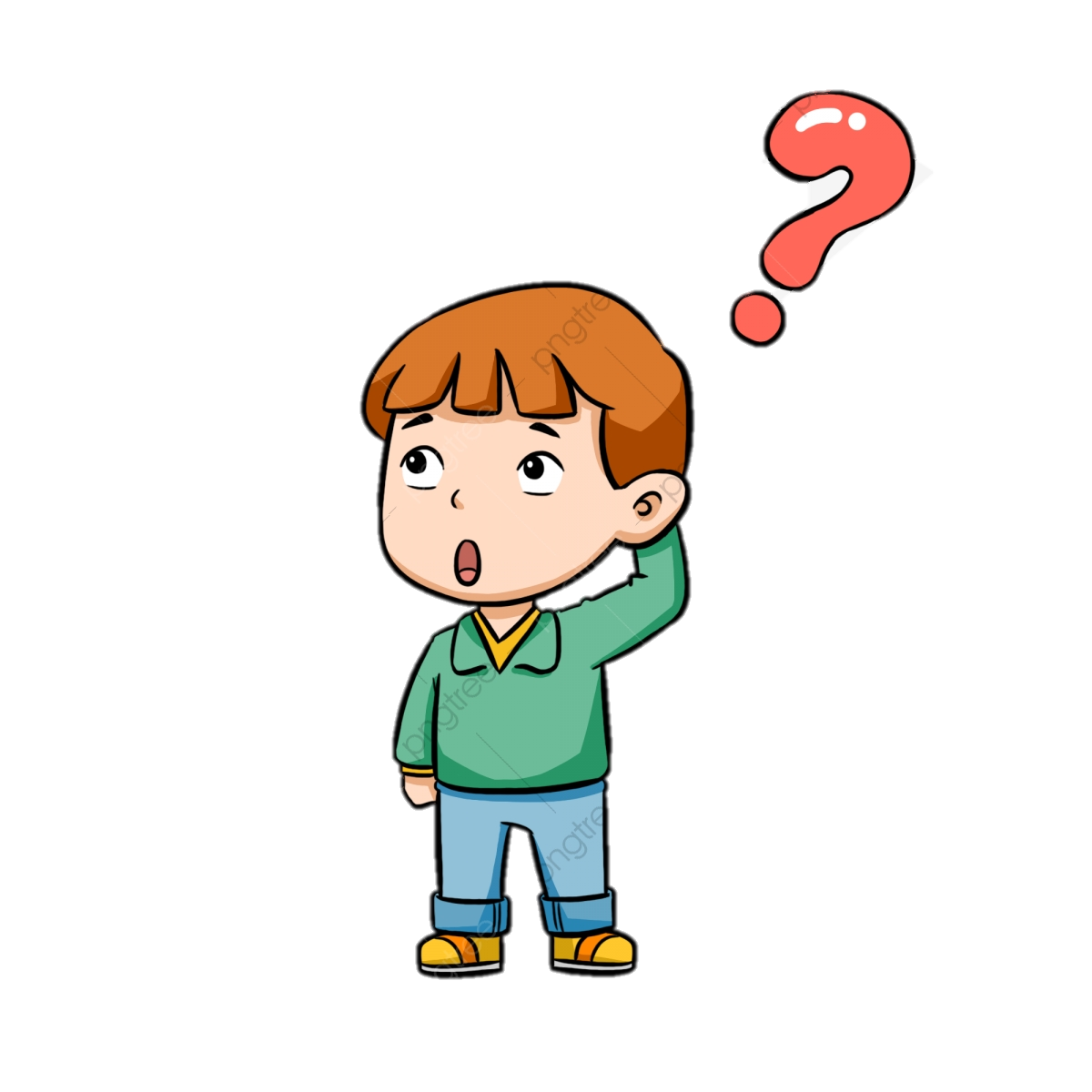 bừng tỉnh sau giấc ngủ đông.
a) Cỏ
b) Đàn én
từ phương Nam trở về.
c)Trẻ em
chơi đùa dưới ánh mặt trời ấm áp.
Trả lời câu hỏi
Câu 2: Vì sao cỏ non lại khóc?
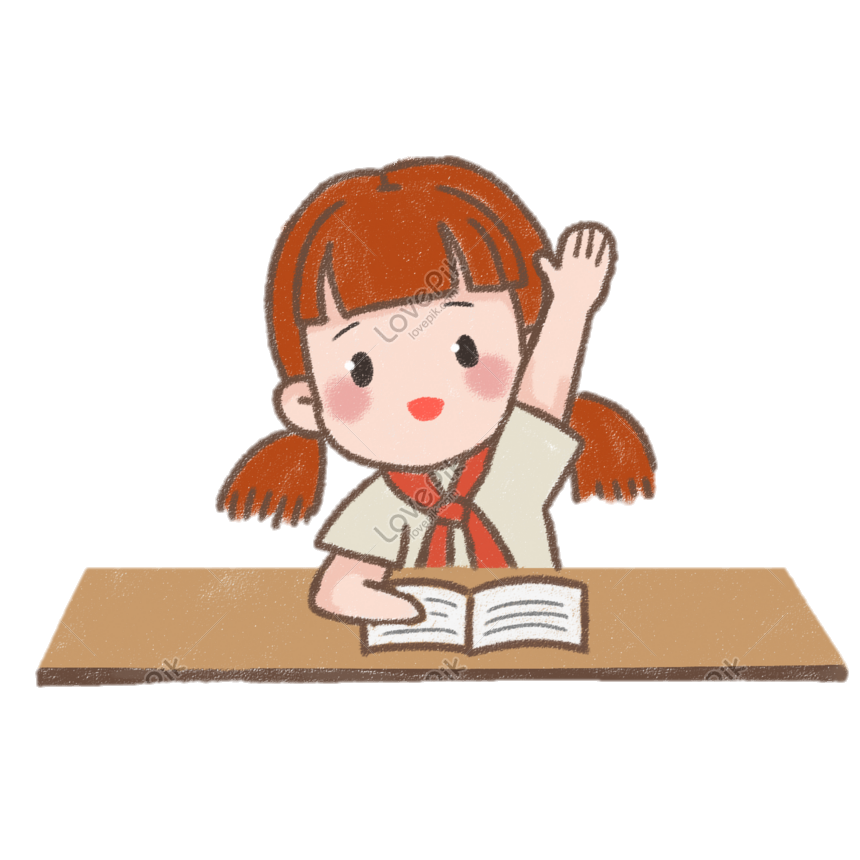 Cỏ non khóc vì các bạn nhỏ giẫm lên.
Trả lời câu hỏi
Câu 3: Thương cỏ non, chim én đã làm gì?
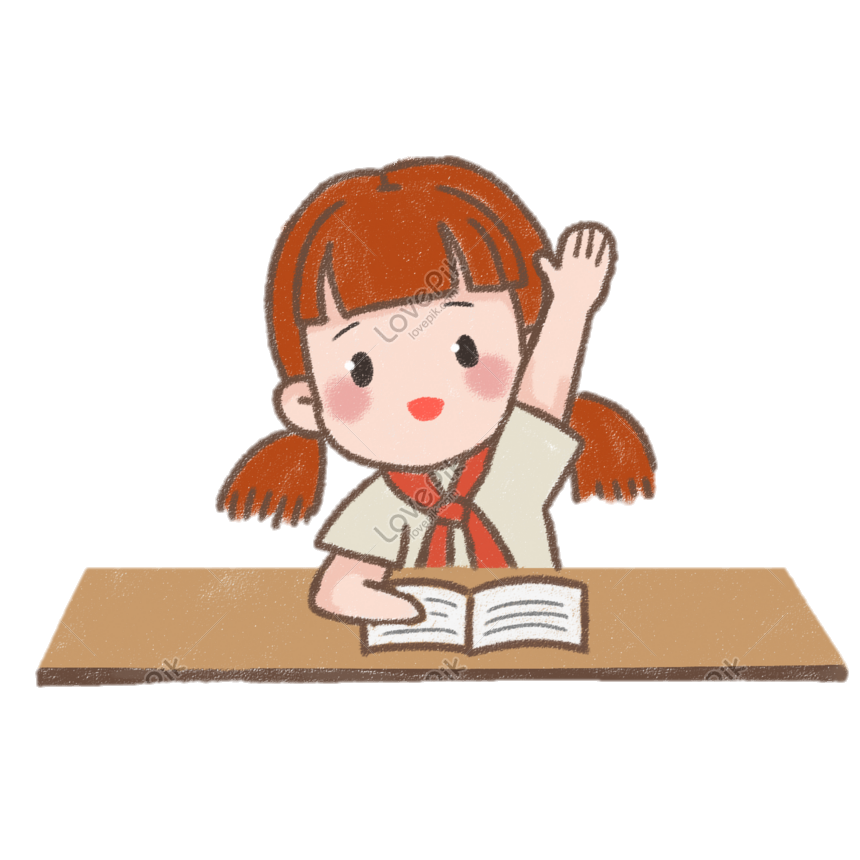 Chim én đã gọi thêm nhiều bạn ra sức tìm cỏ khô tết thành dòng chữ “Không giẫm lên cỏ”  và đặt cạnh bãi cỏ để bảo vệ cỏ non.
Trả lời câu hỏi
Câu 4: Thay lời chim én, nói lời nhắn nhủ đến các bạn nhỏ.
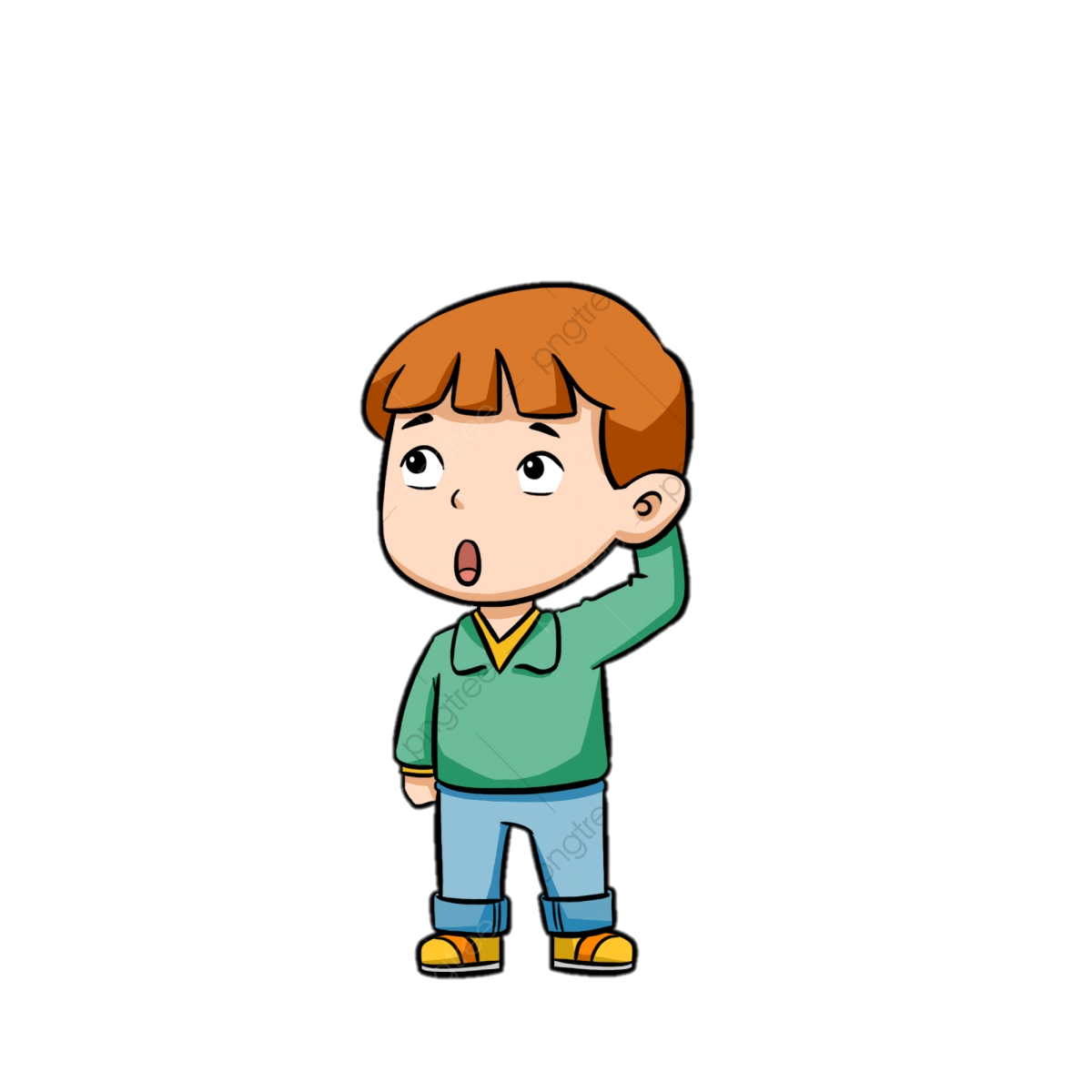 Trả lời câu hỏi
Câu chuyện giúp em hiểu điều gì?
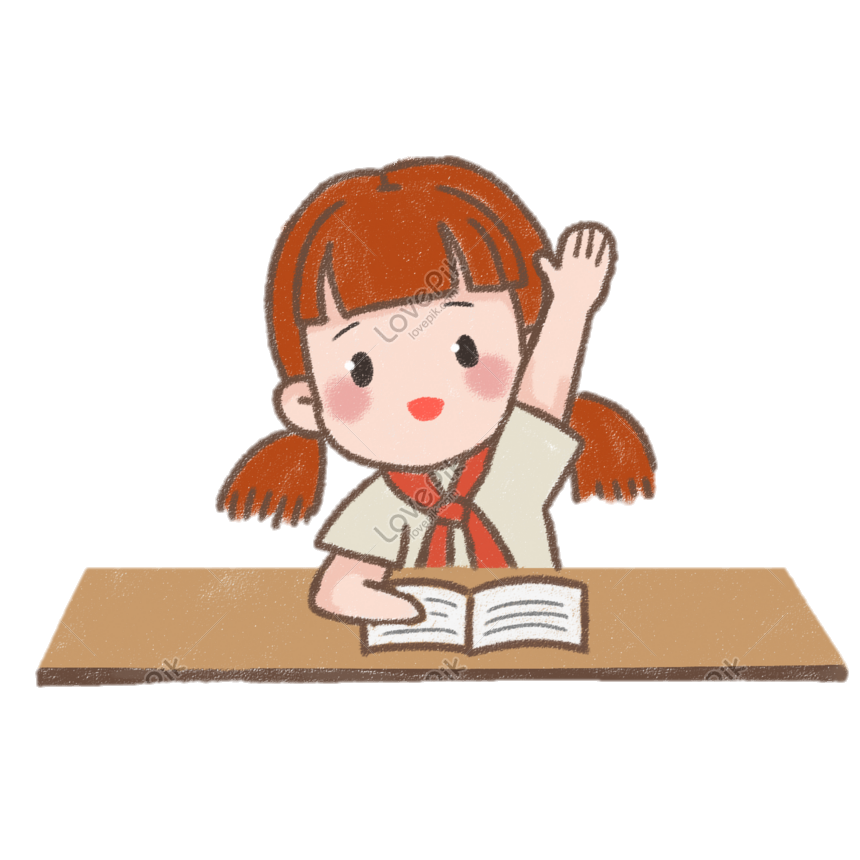 Hiểu vì sao cỏ non lại khóc, chim én đã làm gì để giúp cỏ non. Thông qua đó thấy được ý thức trách nhiệm bảo vệ môi trường của chim én.
CỎ NON CƯỜI RỒI
ĐỌC
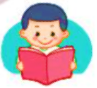 Mùa xuân đã đến. Cỏ trong công viên bừng tỉnh sau giấc ngủ đông. Từng đàn én từ phương nam trở về. Trẻ em chơi đùa dưới ánh mặt trời ấm áp.
     Một hôm, chị én nâu đang sửa soạn đi ngủ thì nghe thấy tiếng khóc thút thít. Lần theo tiếng khóc, én nâu tìm đến công viên nhỏ. Thấy một cây cỏ non đang khóc, én nâu hỏi:
    - Em bị ốm à?
    Cỏ non khóc nấc lên:
   - Chị ơi, em không đứng thẳng được nữa. Các bạn nhỏ đã đến đây chơi đùa và giẫm lên em.
     Én nâu lặng đi một phút rồi bỗng reo lên:
    - Đừng khóc nữa! Chị sẽ giúp em.
1
2
Thế rồi, én nâu kêu gọi thêm rất nhiều bạn của mình. Suốt đêm, cả đàn én ra sức đi tìm cỏ khô tết thành dòng chữ “Không dẫm chân lên cỏ!” đặt bên cạnh bãi cỏ. Xong việc, én nâu tươi cười bảo cỏ non:
     - Từ nay em yên tâm rồi. Không còn ai giẫm lên em nữa đâu.
     Cỏ non nhoẻn miệng cười và cảm ơn chị én nâu. 
(Theo 365 truyện kể hằng đêm)
3
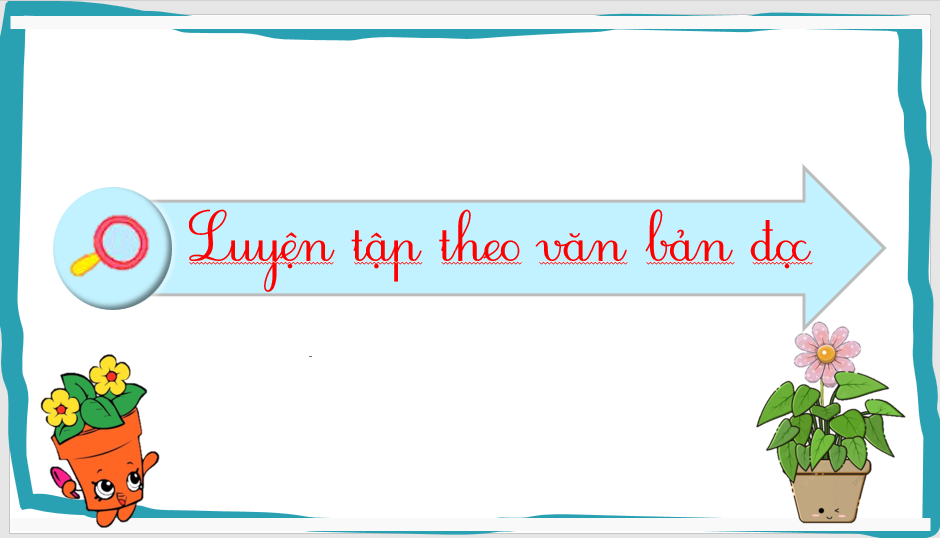 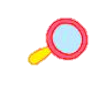 Luyện tập theo văn bản đọc
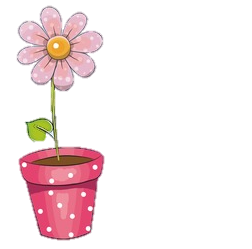 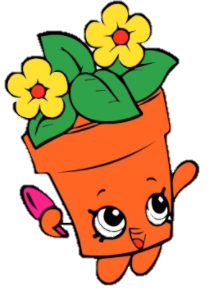 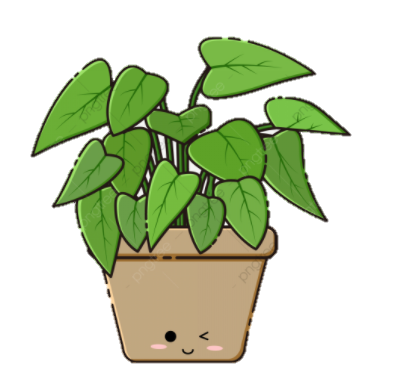 Câu 1: Tìm những từ ngữ cho biết tâm trạng, cảm xúc của cỏ non.
khóc thút thít
khóc nấc
nhoẻn miệng cười
Câu 2: Đặt một câu với từ ngữ tìm được.
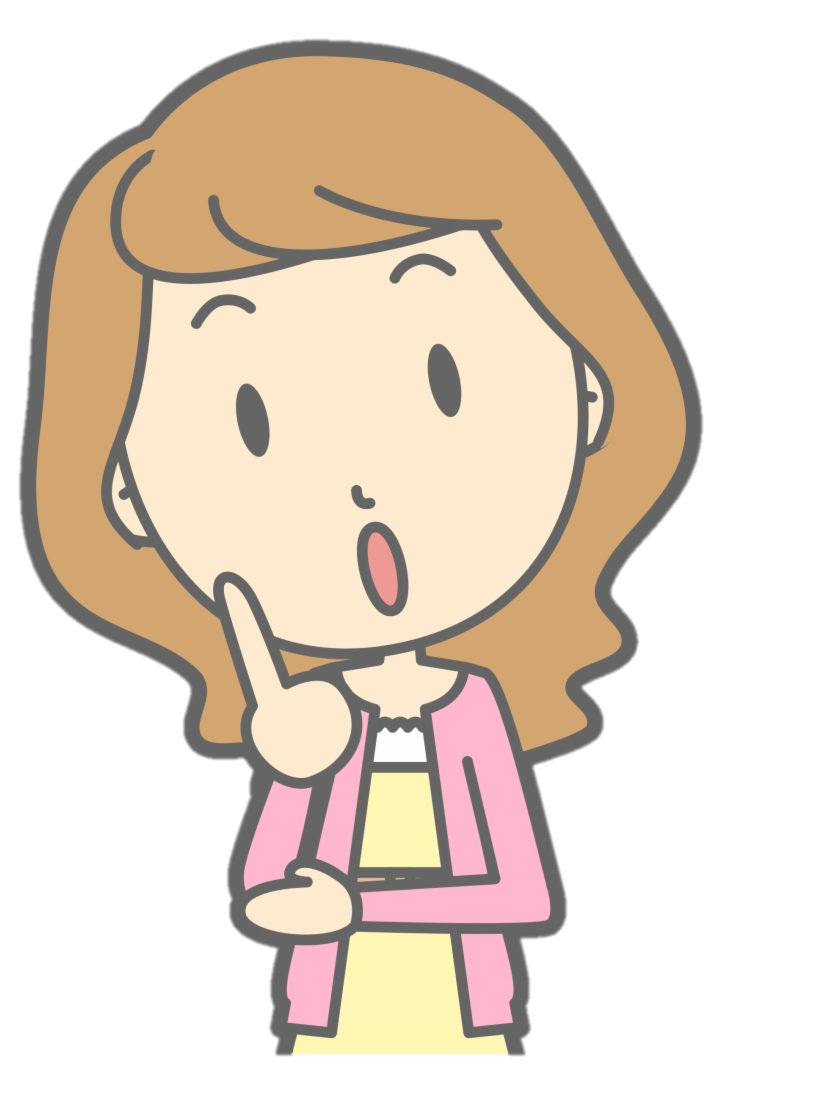 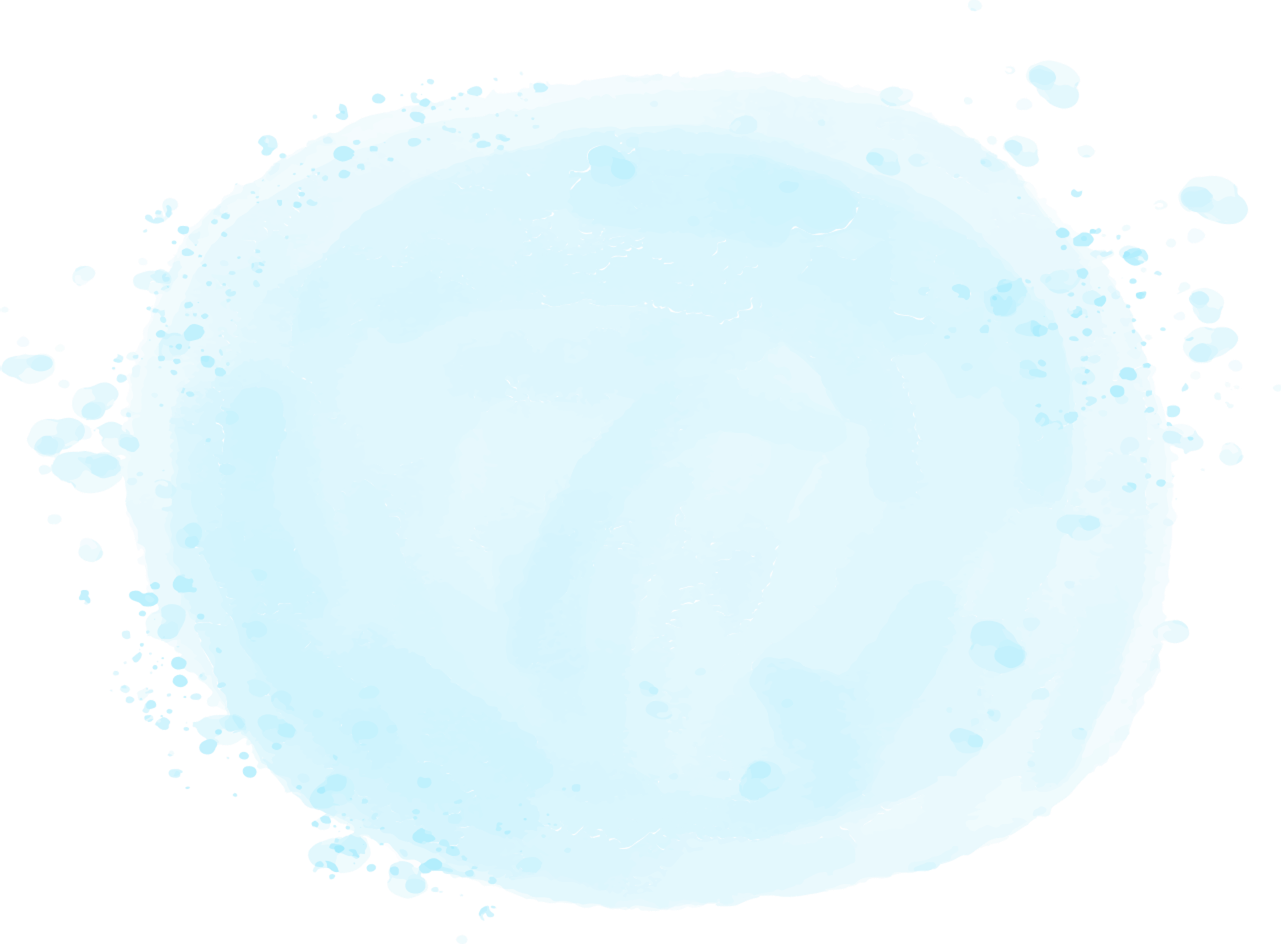 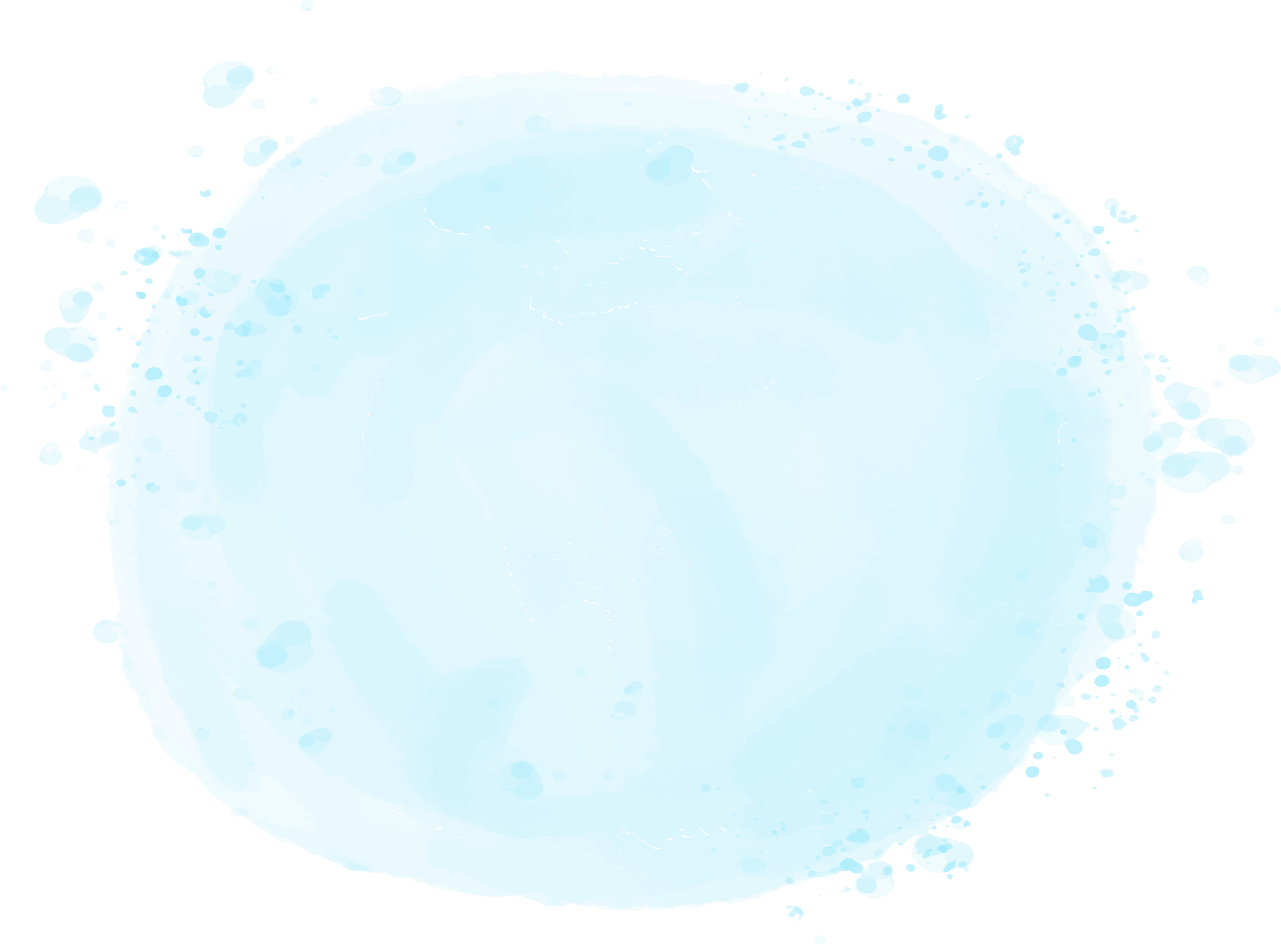 YÊU CẦU CẦN ĐẠT
Đọc đúng các các từ khó, đọc rõ văn bản “Cỏ non cười rồi” với tốc độ đọc phù hợp.
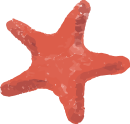 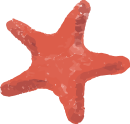 Trả lời được các câu hỏi của bài.
Hiểu nội dung bài. Thông qua đó thấy được ý thức trách nhiệm bảo vệ môi trường của chim én.
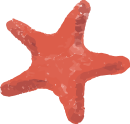 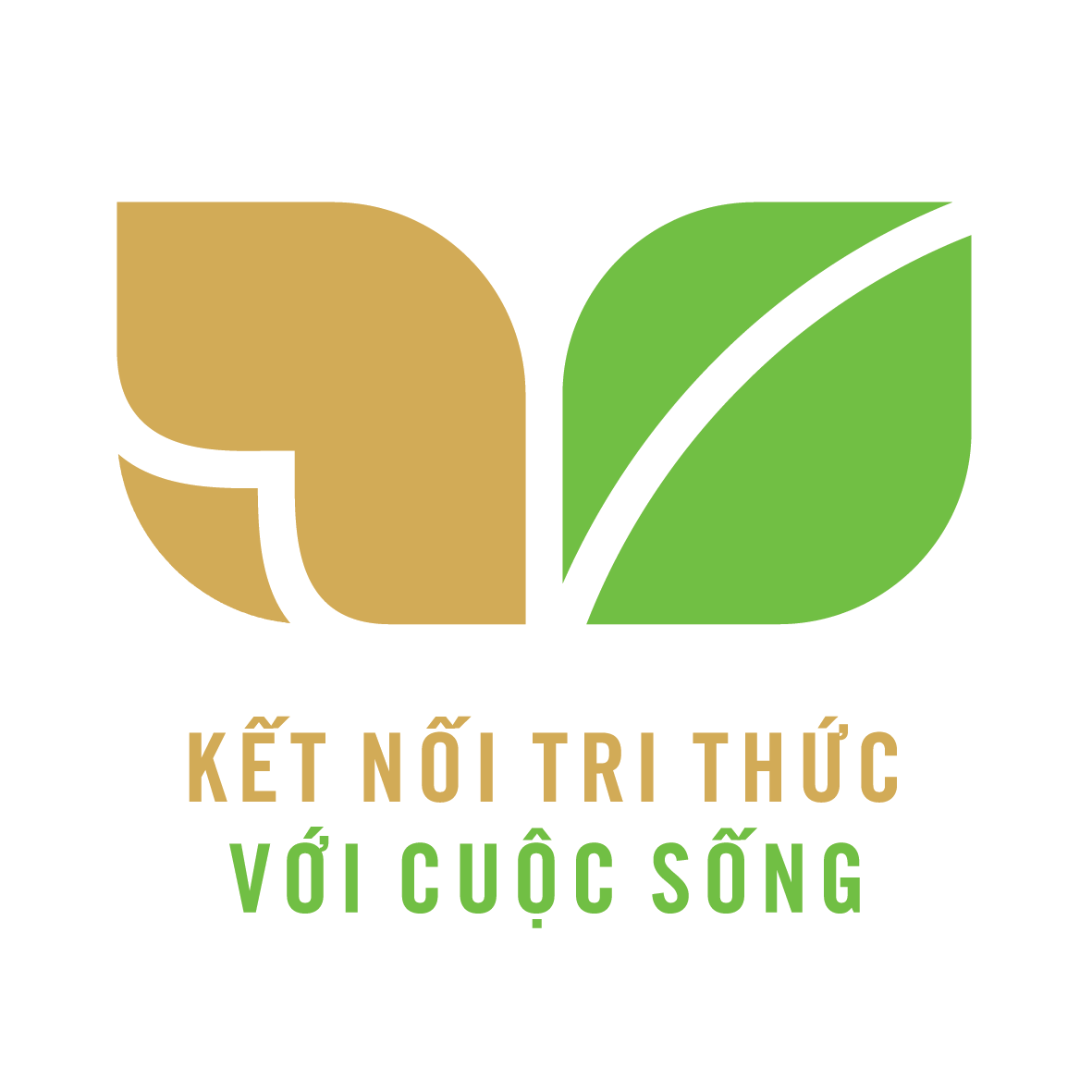 CỦNG CỐ BÀI HỌC
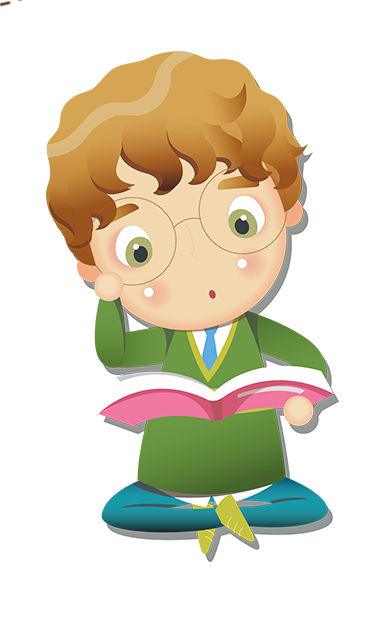